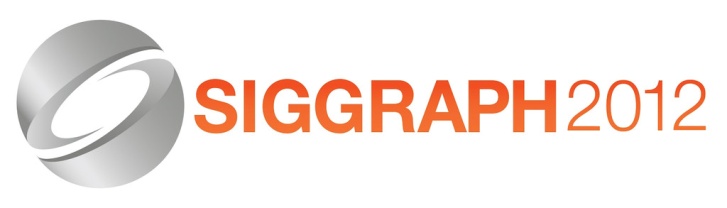 Fit and Diverse:Set Evolution for Inspiring 3D Shape Galleries
Kai Xu1,2, Hao Zhang3, Daniel Cohen-Or4, Baoquan Chen1

1Shenzhen Institutes of Advanced Technology (SIAT)
2National University of Defense Technology
3Simon Fraser University
4Tel Aviv University
3D Modeling
3D content creation remains challenging

Creative 3D modeling is even harder
Open-ended process
Needs inspiration!
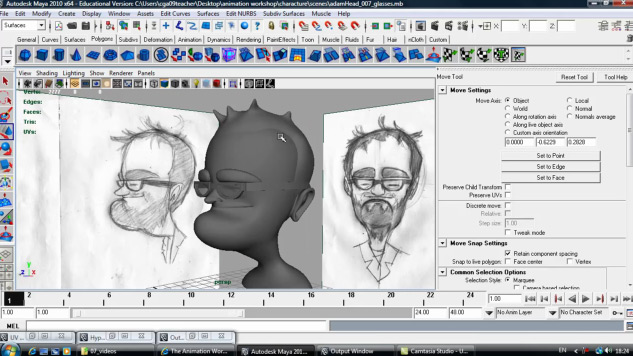 2
[Speaker Notes: As many other speakers have already mentioned, the creation of 3D content is a very important topic in computer graphics,
At the same time, 3D content creation remains challenging

Especially, to come up with a means for creative 3d modeling is even hard since the whole process is usually open-ended, the user has neither a clear goal, nor an existing model to start with
This kind of creative process often requires inspiration]
Inspiration from a set
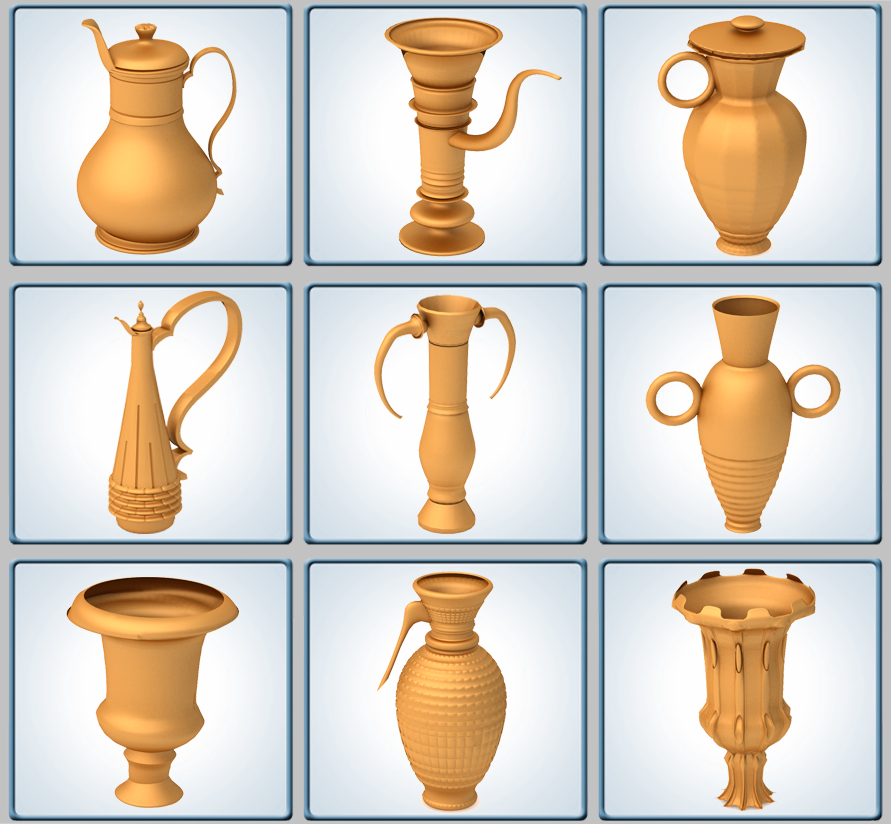 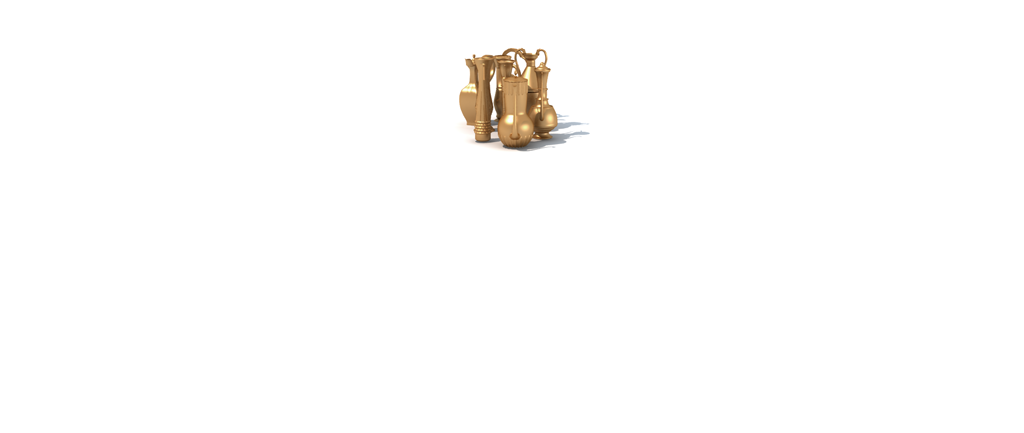 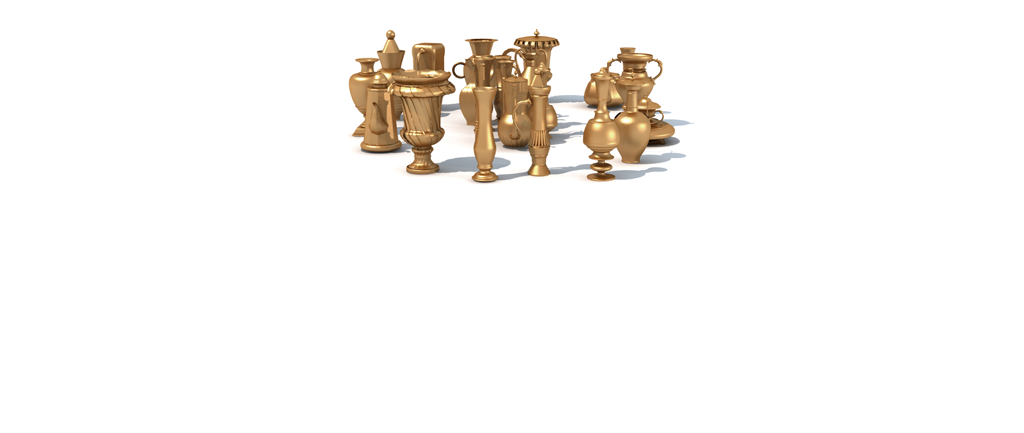 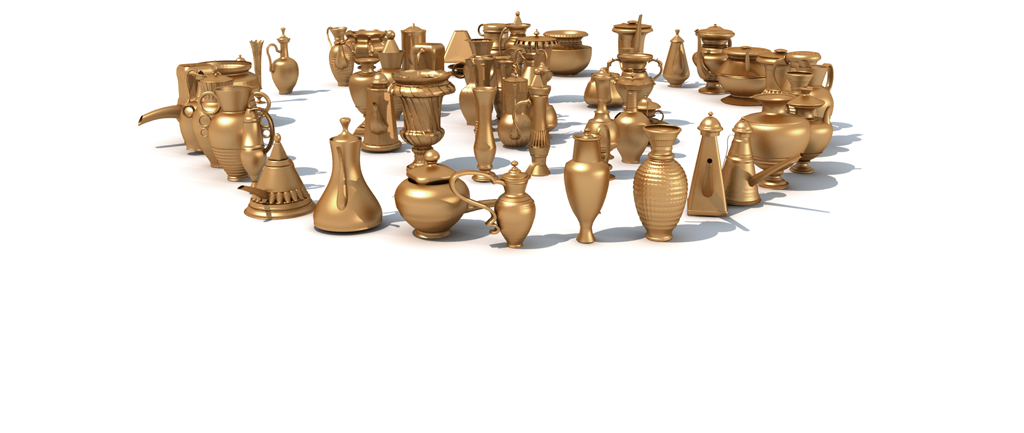 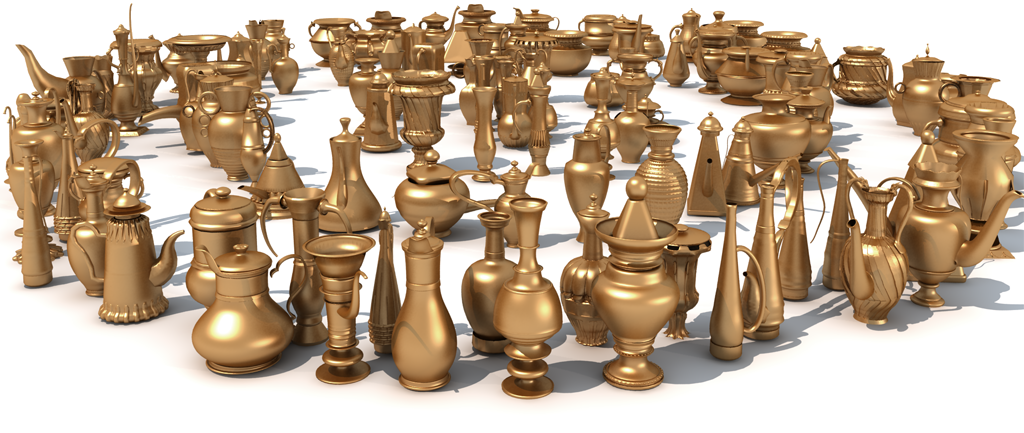 Shape gallery
3
[Speaker Notes: In this work, we aim to provide the user with sets of complete shapes as modeling inspiration

This is achieved by example based shape synthesis

The newly synthesized shapes are suggested to the users with a shape gallery, so that the user can select the ones she likes

The user feedback can then be utilized by the system to improve the creative suggestion]
Synthesize sets of shapes …
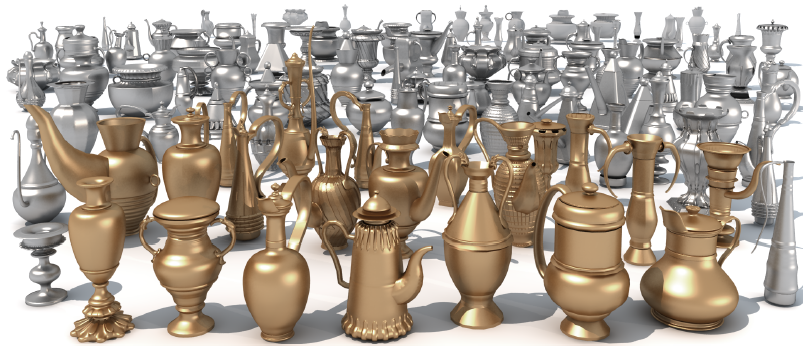 4
[Speaker Notes: To provide sets of complete shapes as modeling inspiration, we need an approach that can automatically synthesize a set of shapes at a time]
… via Set Evolution
Input: an initial population of 3D models belonging to a certain class
Evolve the entire population to generate sets of complete shapes as creative suggestions
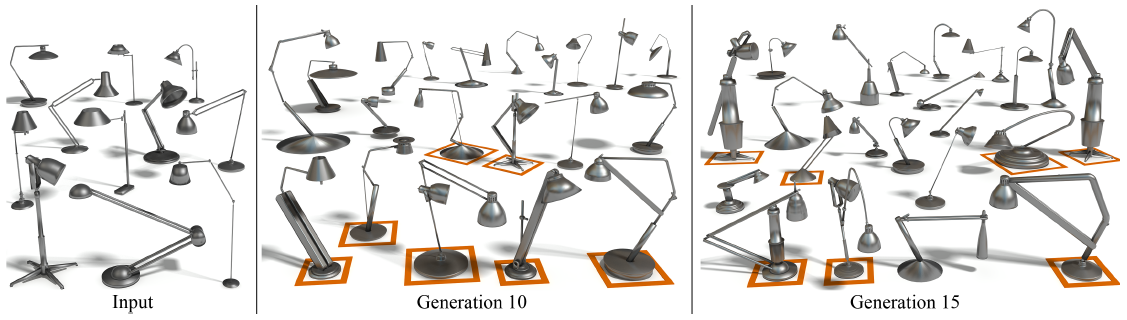 Biologically motivated
5
[Speaker Notes: So we propose set evolution, which is motived by the biological evolution

Given a set of 3D models belonging to a certain class, we call it initial population,

we evolve the entire population to generate sets of offsprings, which are all complete shapes, as creative suggestion]
Shape synthesis via set evolution
The population should be fit
Reasonable
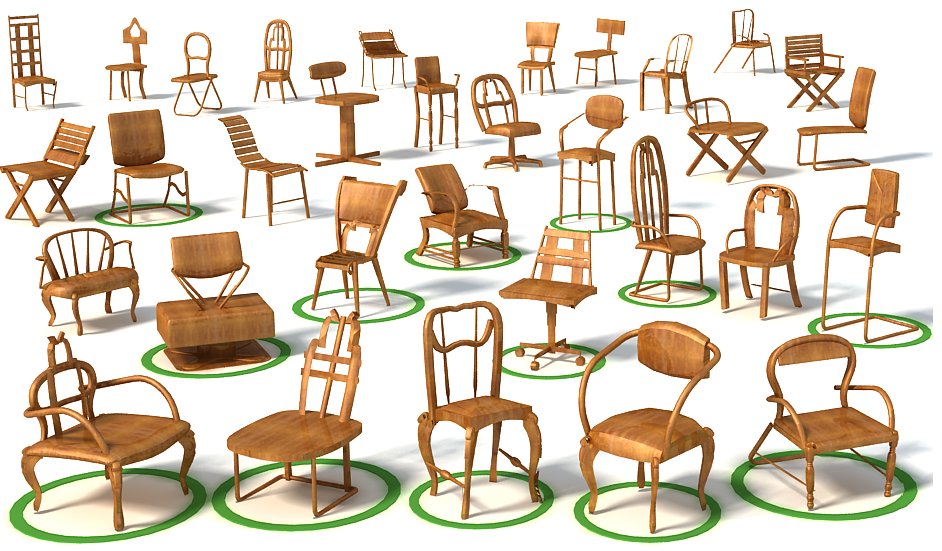 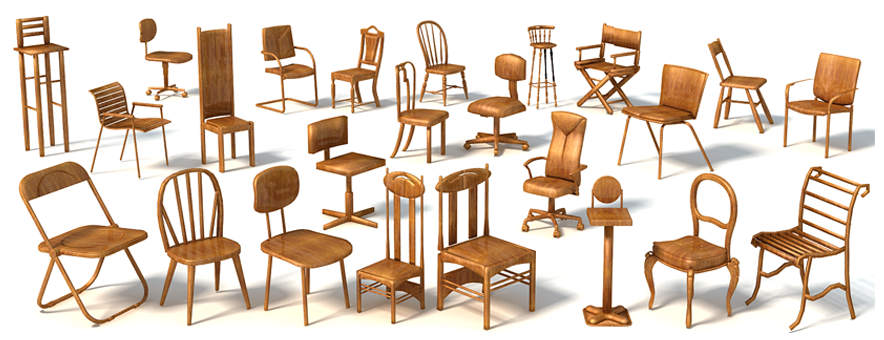 Input
Output
6
[Speaker Notes: Motivated by the principle of “survival of the fittest” from evolution theory,

we require that the population of 3D shapes should be fit

By fit, we mean that the generated shapes should be reasonable

Intuitively, if the input is a set of chairs, then the offsprings should also be chairs]
Shape synthesis via set evolution
How to evaluate fitness of an individual?
Computationally? hard
Objective
Subjective
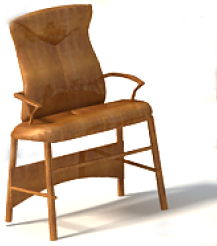 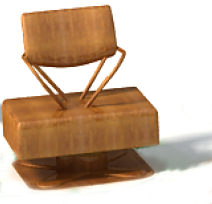 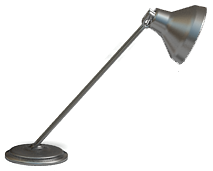 

Stand upright?
7
[Speaker Notes: So we need to consider how to evaluate the fitness of an individual

Unfortunately, it is very hard to computationally judge whether a shape is reasonable or not because it involves the analysis of functionality of man-made objects

So, we break the fitness into two aspects, objective and subjective.

Objectively, we simply estimate how likely the object is able to stand upright

In the subjective aspect, we resort to user evaluation. We let the user rate the shapes as liked and disliked.

One thing to note is that, this subjective likedness may reflect both reasonableness and the user’s preference]
Shape synthesis via set evolution
The population should be fit AND diverse
Unexpected, yet interesting  Inspire creativity
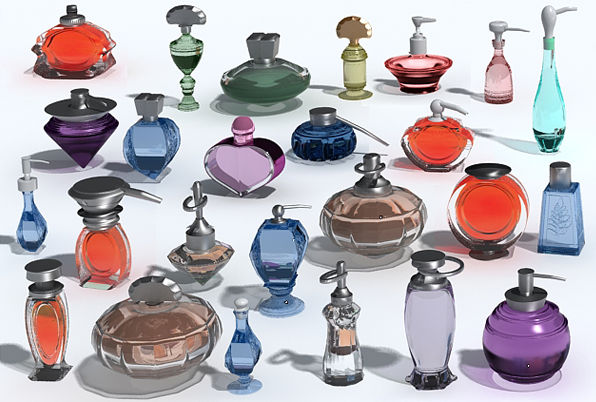 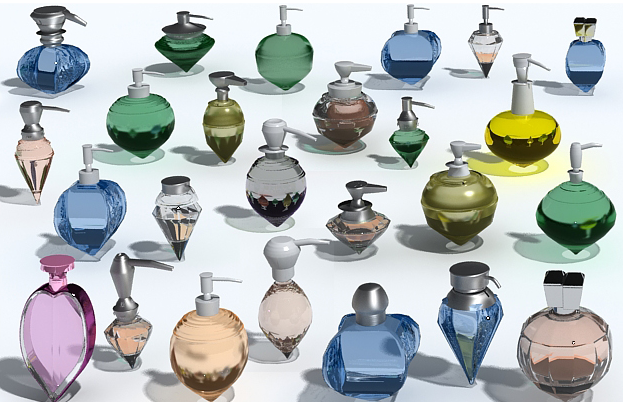 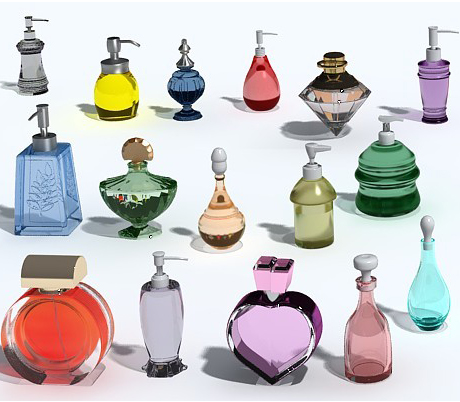 Elite
Input
8
Fit and diverse
[Speaker Notes: Actually we hope the evolving set is not only fit but also diverse.

In particular, we hope the evolving set should contain sufficient unexpected yet interesting shapes so that the user can draw modeling inspiration from the sets

Taking the perfume bottles here for example, this is the result that is fit and diverse

In contrast, if our system does not maintain diversity, when the user always likes heart- or diamond shape bottles, the experiment shows that the evolution will lead to an elite population]
Fit and Diverse
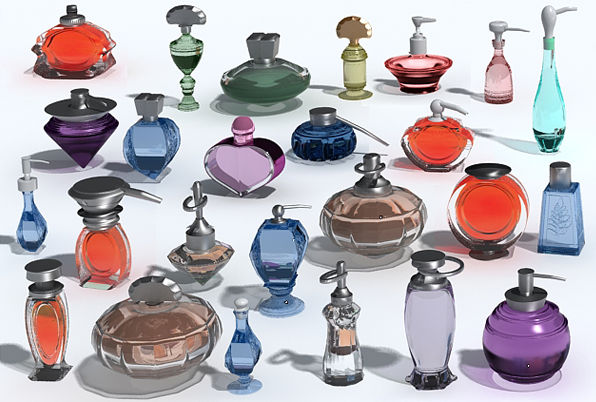 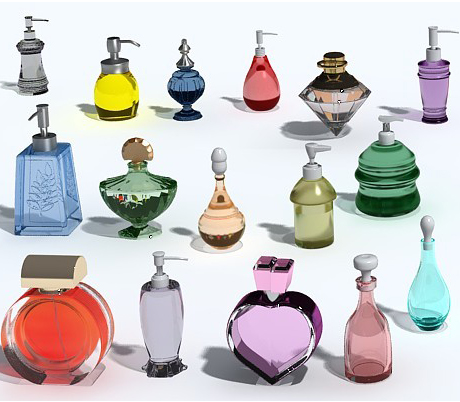 Unexpected individuals (diverse) within expected species (fit)
9
[Speaker Notes: Generally speaking,

The requirement of fit and diverse implies that the evolution should generate as many as possible unexpected individuals within the expected species]
Related works
Evolutionary modeling and design
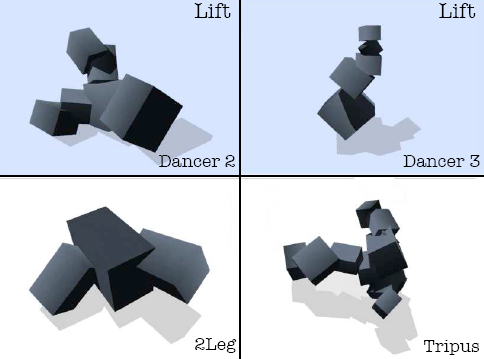 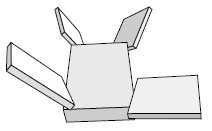 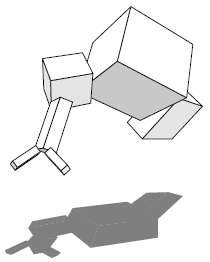 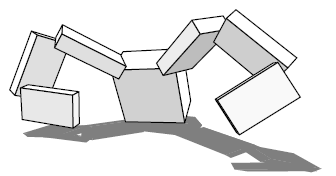 [Pilat and Jacob 2008]
[Sims 1991,1994]
10
[Speaker Notes: The idea of evolution has been brought into computer graphics for many years.

The most important difference of our work from these previous ones is, our method evolves a set of 3D shapes.]
Related works
Data-driven shape modeling
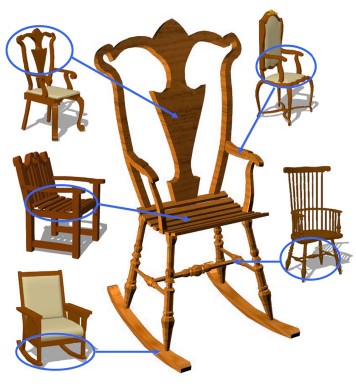 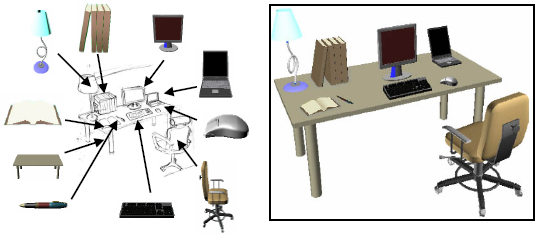 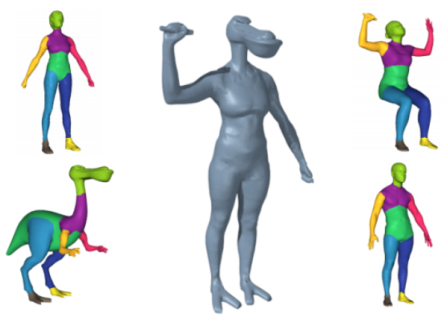 [Shin and Igarashi 2007]
[Funkhouser et al., 2004]
[Kraevoy et al., 2007]
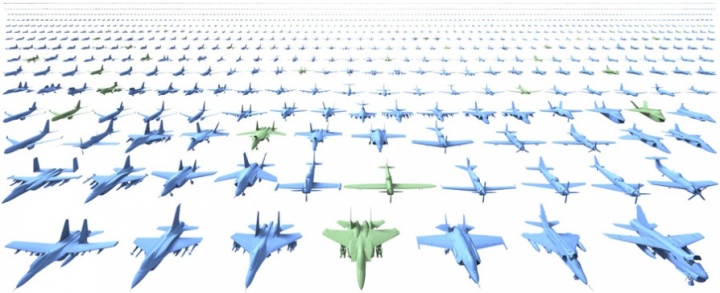 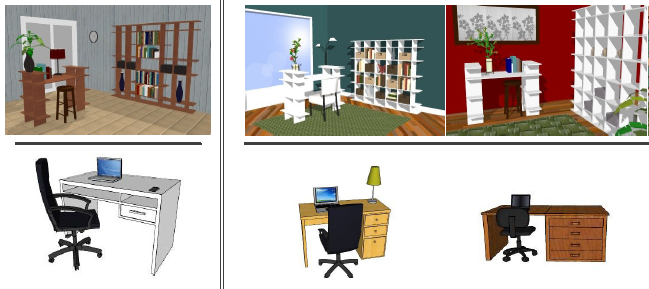 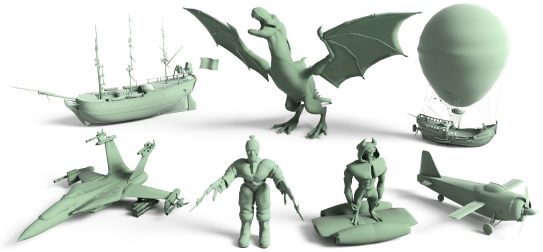 [Kalogerakis et al., 2012]
[Fisher et al., 2011]
[Chaudhuri et al., 2011]
11
[Speaker Notes: Also related to our work is data-driven shape modeling, which is recently a very hot topic in computer graphics.]
Related works
Design space exploration
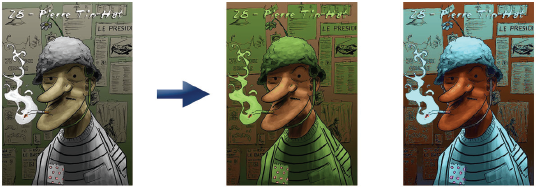 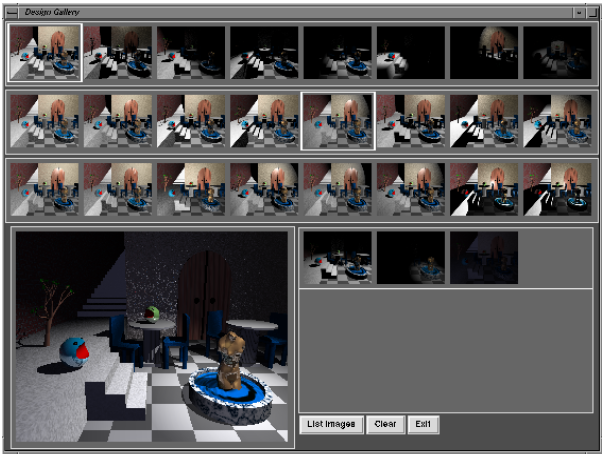 [Shapira et al., 2009]
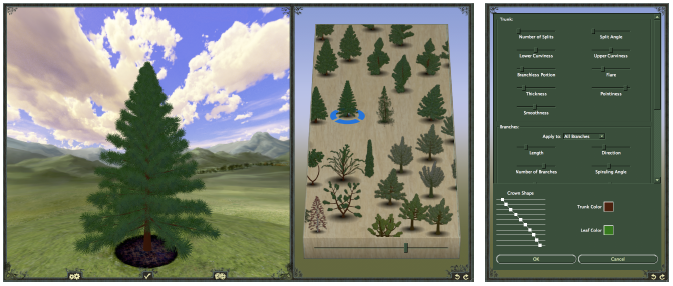 Design Galleries
[Marks et al., 1997]
12
[Talton et al., 2009]
[Speaker Notes: Our work is also inspired by the seminar work of design galleries.

We utilize a shape gallery to help the user to explore the design space of man-made objects.]
Set evolution: System overview
Initial population
Check stand
Reproduction
Current
generation
New shapes
New shapes
Shape gallery
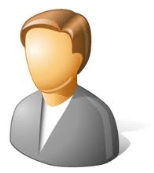 User
13
[Speaker Notes: Here is an overview of our system.

Starting from the initial population, we repeatedly generate new shapes from the current generation, through a reproduction process

The newly generated shapes are filtered by the upright standing criterion, and then presented to the user in a 3D shape gallery.

The user can affect the evolution by rating the new shapes. The rated shapes are then merged into the whole population to join in the reproduction in the next round.]
Interactive set evolution: like or dislike
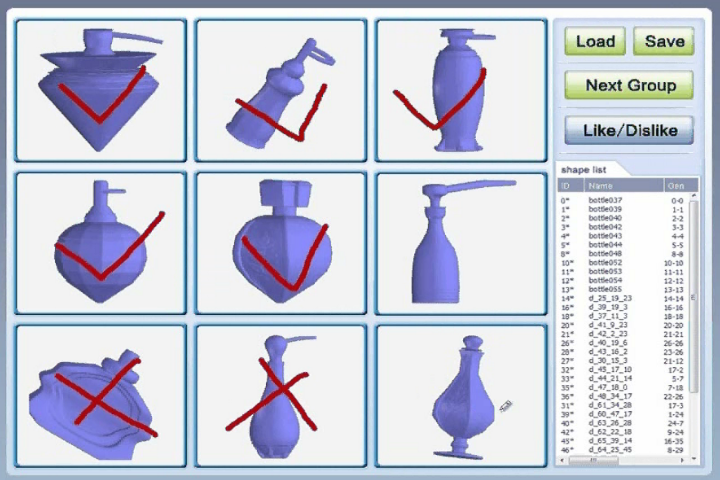 A snapshot of UI
14
[Speaker Notes: This is a snapshot of the user interface of our system.

Our system presents 9 shapes at a time to the user and allow her to rate the shapes as liked or disliked

Liked shapes will have higher chance to reproduce.]
Set evolution: System overview
Initial population
Background
Reproduction
Current
generation
New shapes
Shape gallery
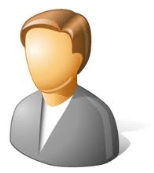 Foreground
User
Diversity control
15
[Speaker Notes: To keep the amount of computation and user interaction in each generation manageable,

We should only allow a relatively small set to participate the reproduction

So we need to consider how to maintain a relatively small breeding set while keeping diversity,

To this end, we split the whole population into two disjoint subsets: a large background set and a smaller foreground set

The foreground set contains shapes breeding to produce new generations.]
Diversity control
Background set
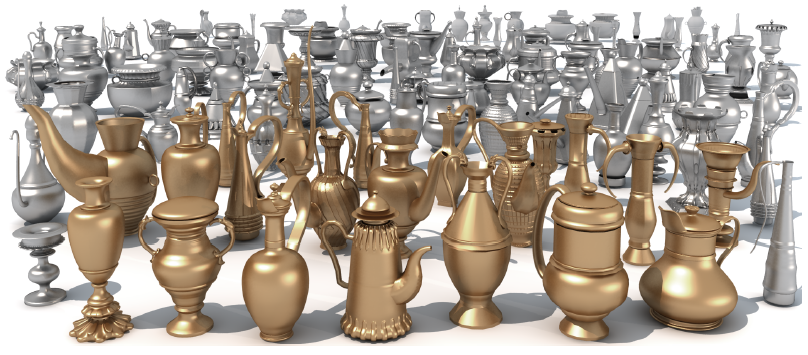 Foreground set
16
[Speaker Notes: The rest of the population is in the background set, which is kept for the sake of diversity.

In each generation a controlled portion of the background set is upgraded and included in the foreground set, to introduce more diversity into the breeding set.]
Set evolution: System overview
Initial population
Background
Reproduction
New shapes
Shape gallery
Mutation
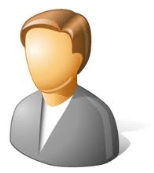 Crossover
Crossover
Foreground
User
17
[Speaker Notes: Now let’s take a look at the core part, reproduction.

The reproduction contains two genetic operators: mutation and crossover, which are the key to generate shape variations

We will spend a bit more time on the crossover operator since it is a major operation of the reproduction process]
Reproduction: Basic setting
Work on the finer-level parts
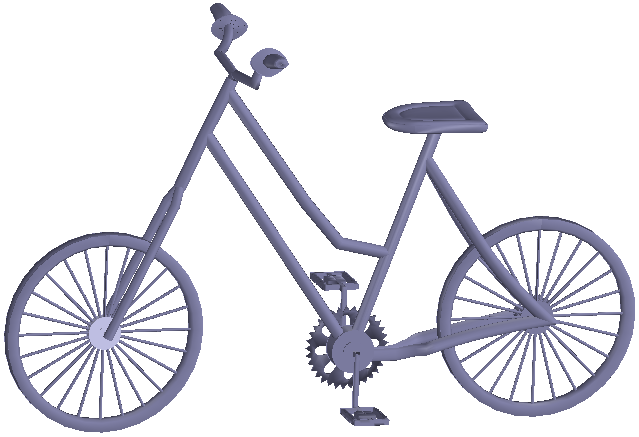 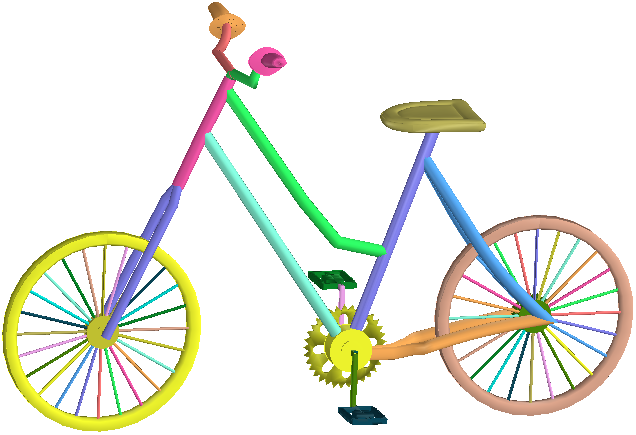 71 components
18
[Speaker Notes: Our reproduction works on the finer level parts, that is, the individual components of a man-made shape

For example, this bicycle model is composed of seventy one components]
Reproduction: Basic setting
Component-wise controllers [Zheng et al. 2011]
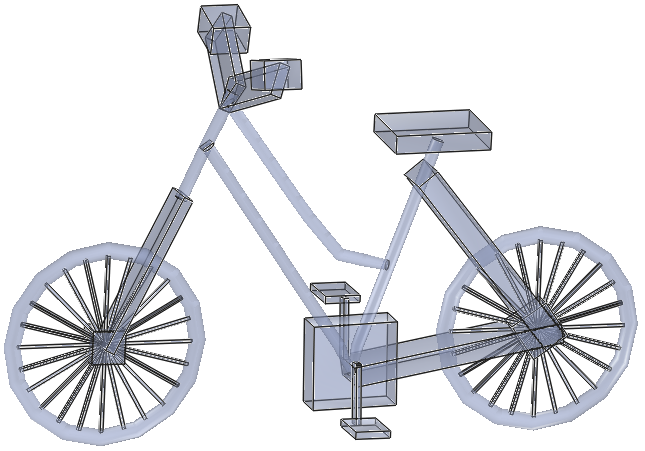 71 controllers
19
[Speaker Notes: To accommodate the part alternation caused by mutation and crossover, we adopt the component-wise controllers as the means for structure-aware deformation]
Reproduction: Basic setting
Component-wise controllers [Zheng et al. 2011]
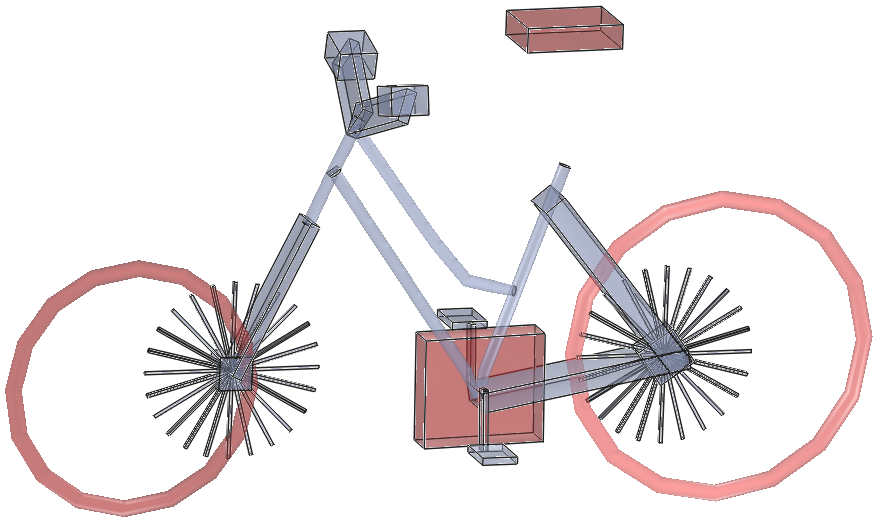 Multiple controllers altered
20
Reproduction: Basic setting
Component-wise controllers [Zheng et al. 2011]
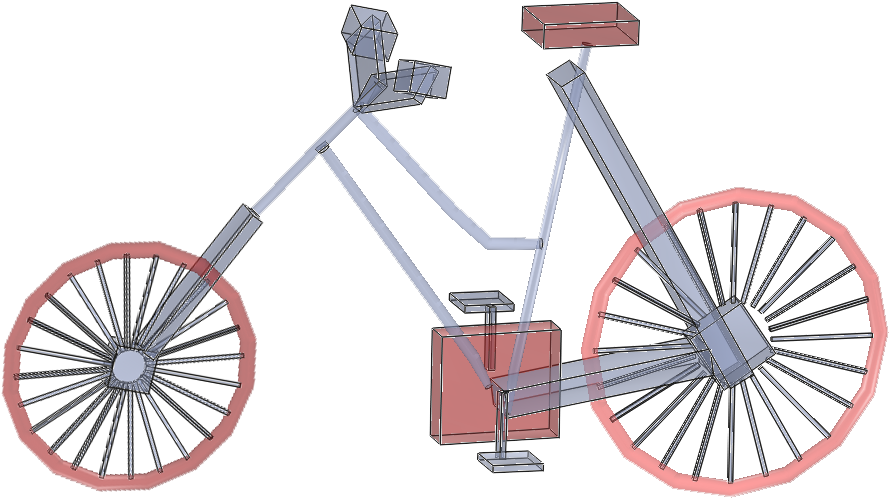 Structure optimization
21
[Speaker Notes: This is the resulting controllers by structure optimization]
Reproduction: Basic setting
Component-wise controllers [Zheng et al. 2011]
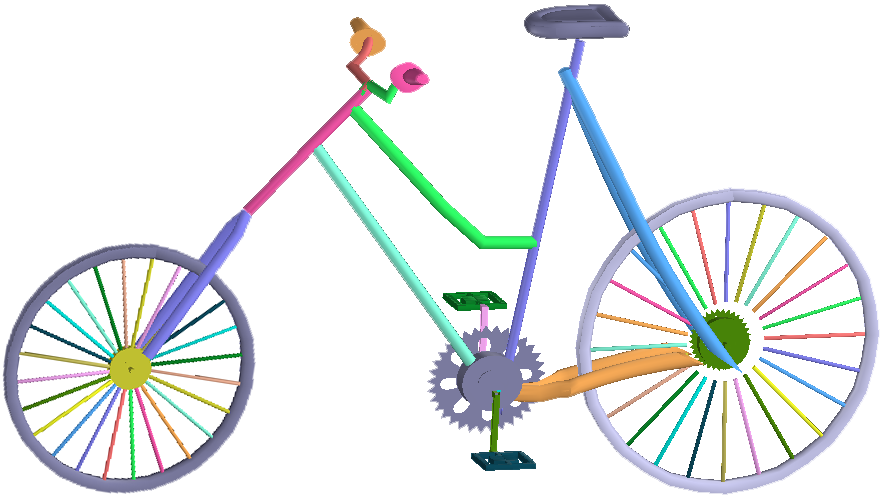 Final result
22
Reproduction: Crossover
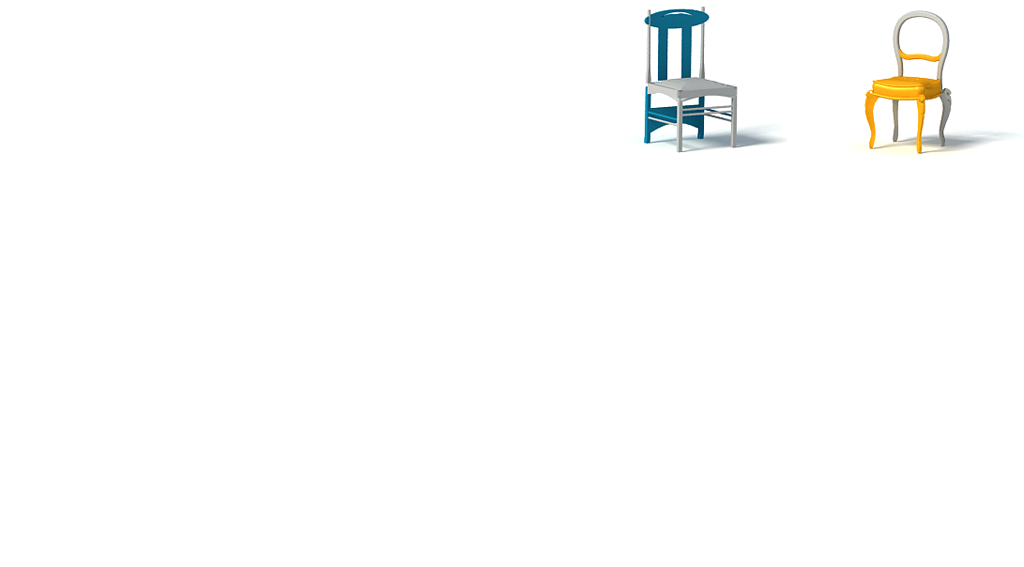 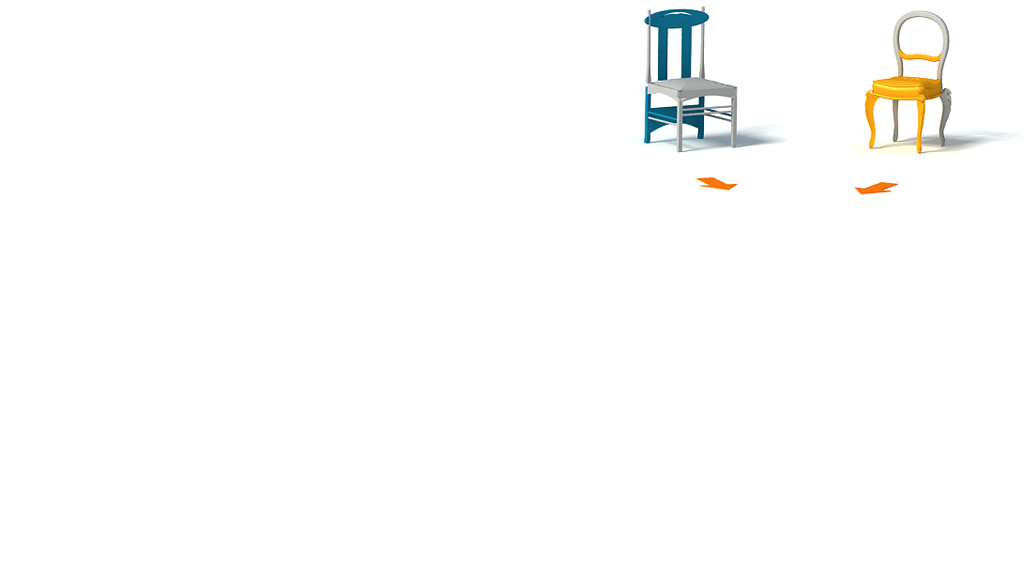 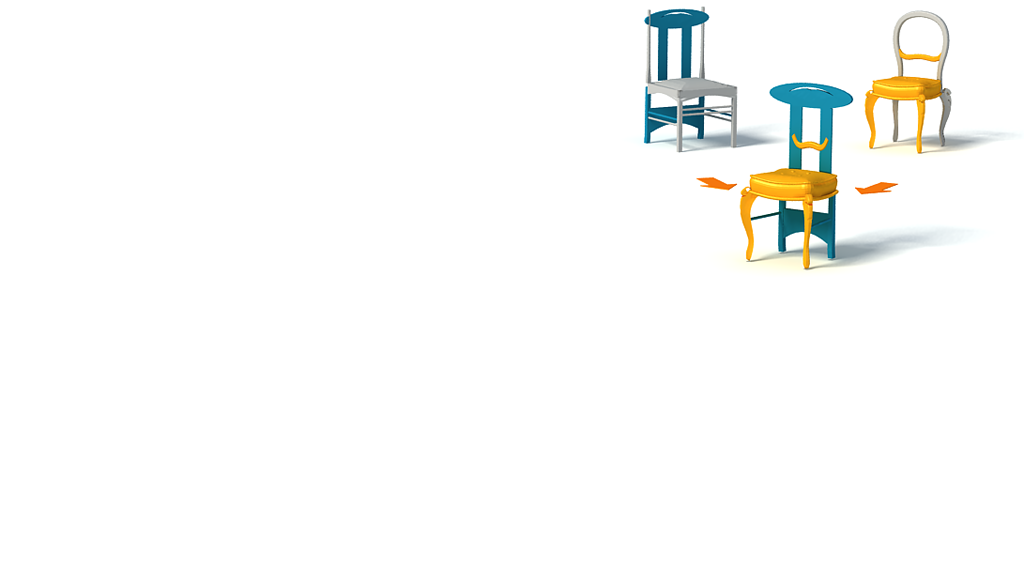 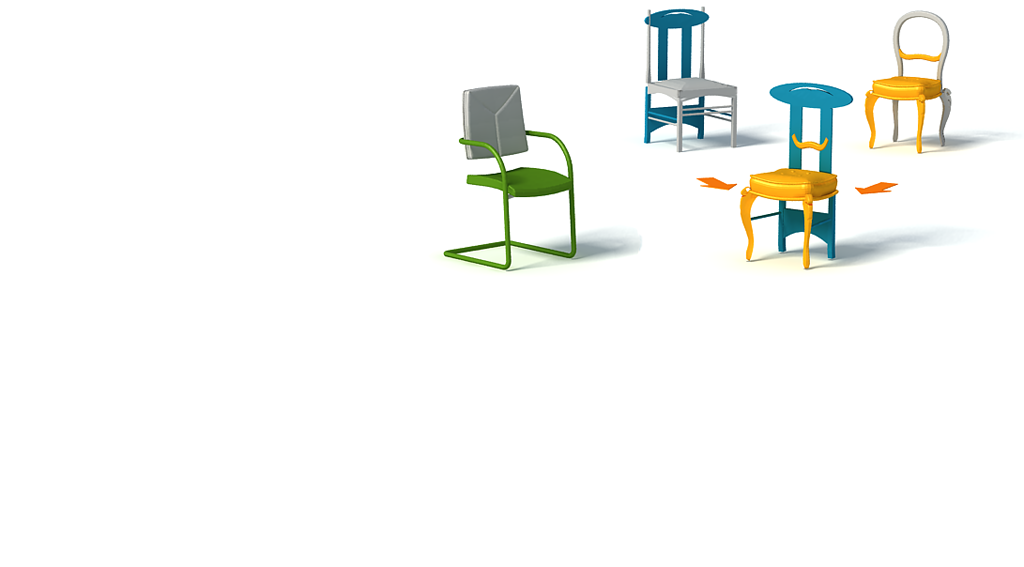 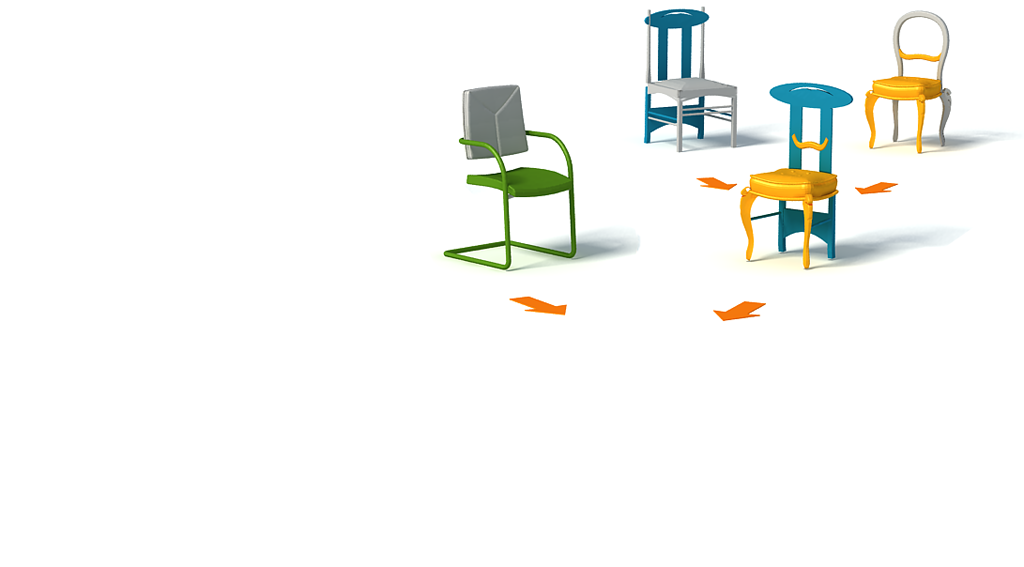 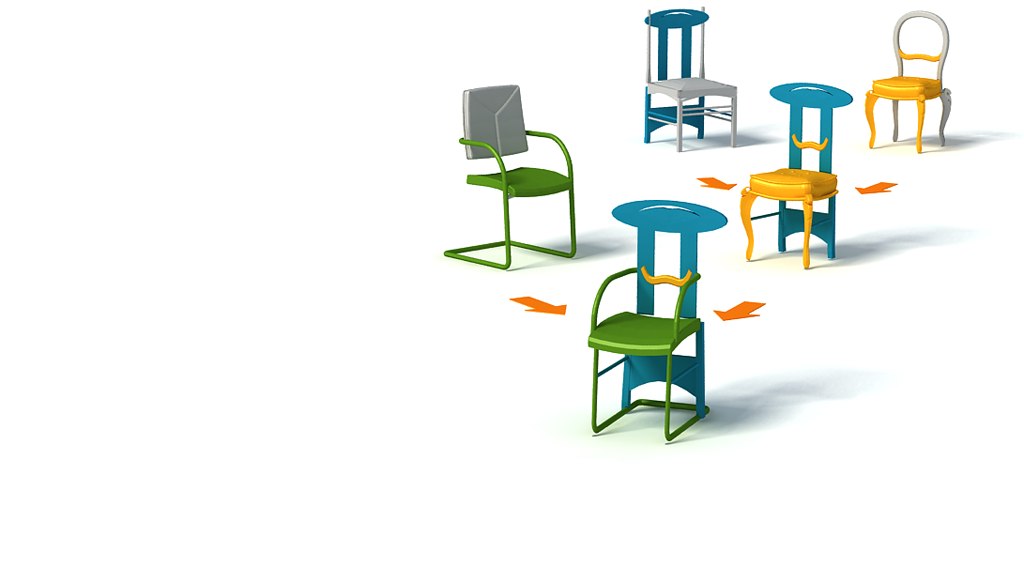 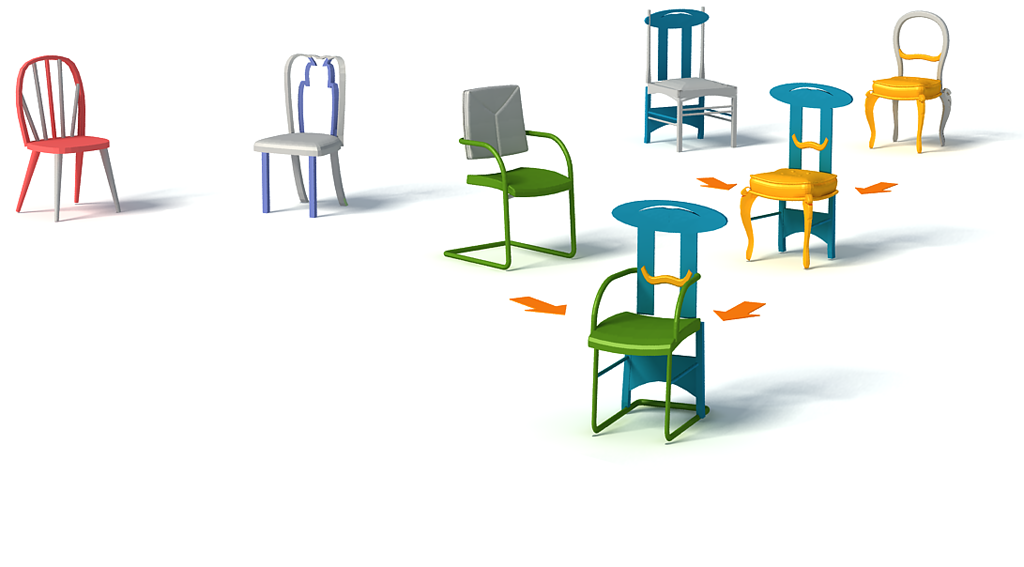 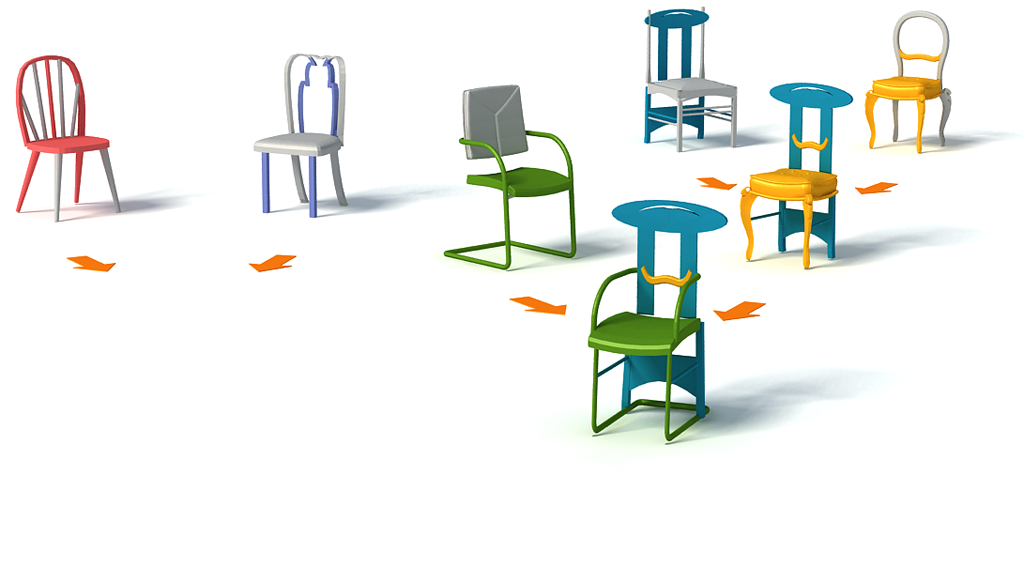 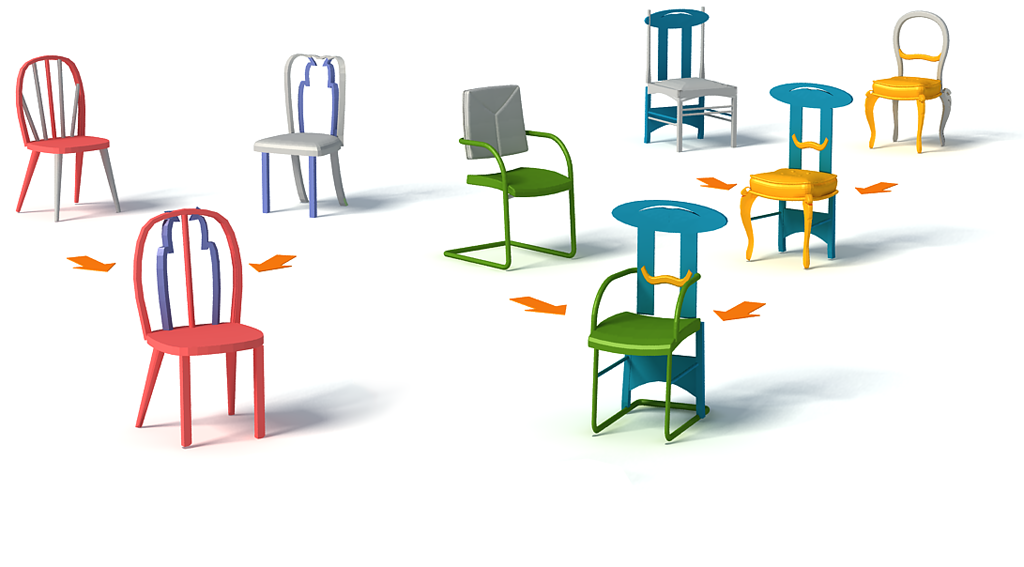 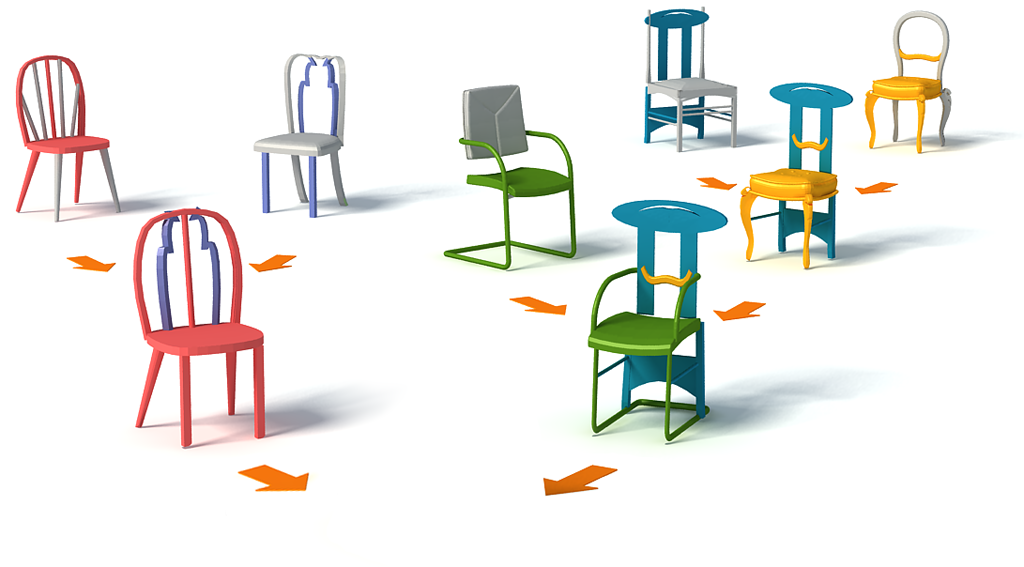 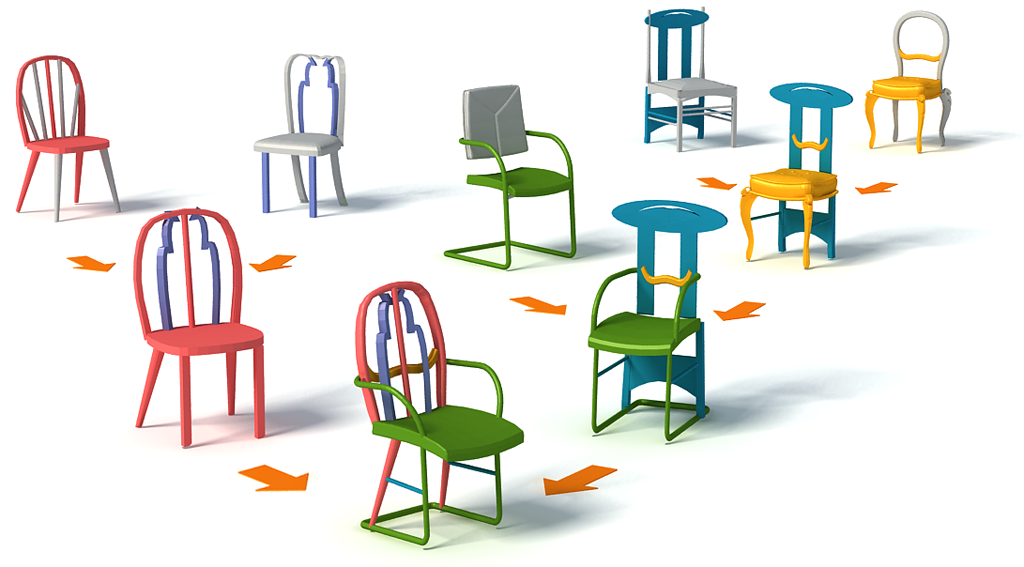 23
[Speaker Notes: Basically, the crossover is a part recombination between two parent shapes]
Reproduction: Crossover
Two key problems:
Select proper subsets of parts
Assemble the selected parts
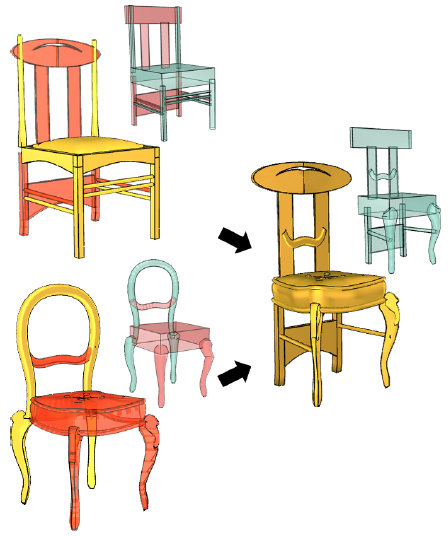 24
[Speaker Notes: To generate as many as possible individuals that are reasonable or fit, we need to perform the part recombinations in a reasonable manner

To this end, we need to solve the following two key problems:

How to select proper subsets of parts from both the two parent shapes.

The second one is how to assemble the selected parts to form a complete shape

Solving these two problems for man-made objects is definitely not a trivial task.

But if we have part correspondence in hand, the problems can be made much easier.]
Reproduction: Crossover
Correspondence for finer level parts?
?
?
?
ill-posed problem!
?
25
[Speaker Notes: So can we compute part correspondence?

Unfortunately, finding exact correspondence for finer level parts of man-made objects is an ill-posed problem

So we opt to find a fuzzy part correspondence]
Reproduction: Crossover
Fuzzy Part Correspondence (FPC)
Part proportion normalization [Xu et al. 2010]
Global alignment
Part proportion normalized
Globally aligned
Two 2D chairs
26
[Speaker Notes: This is how we compute fuzzy part correspondence… which is actually simplistic

Given two shapes, we first remove their discrepancy in part proportion using the method style content separation

Then we perform global alignment for the two shapes

The fuzzy part correspondence between every two parts from the two shapes is simply computed as the Hausdorff distance between their bounding boxes]
Reproduction: Crossover
Fuzzy Part Correspondence (FPC)
Confidence of part replacement
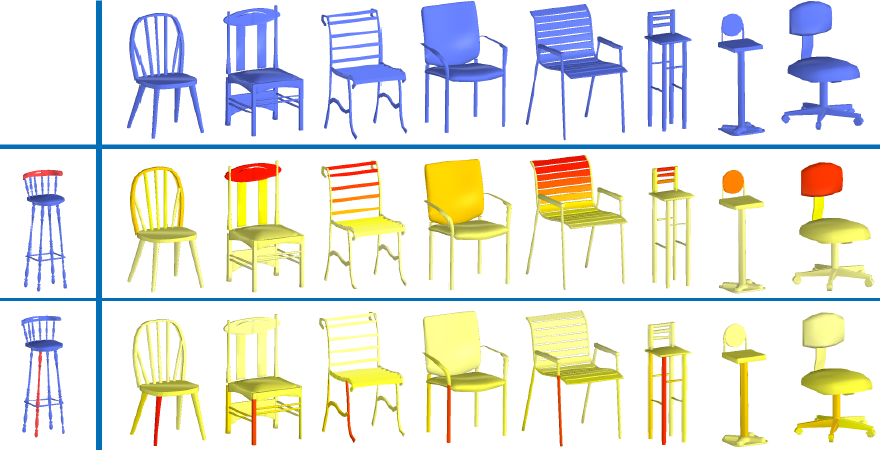 27
[Speaker Notes: Here is a color-coded visualization of fuzzy part correspondence, or FPC

The red parts highlighted in the left most column are the queries

The FPC scores of the parts in the other shapes are shown in the right, where red corresponds to larger FPC value and yellow means small]
Reproduction: Crossover
Fuzzy Part Correspondence (FPC)
Confidence of part replacement
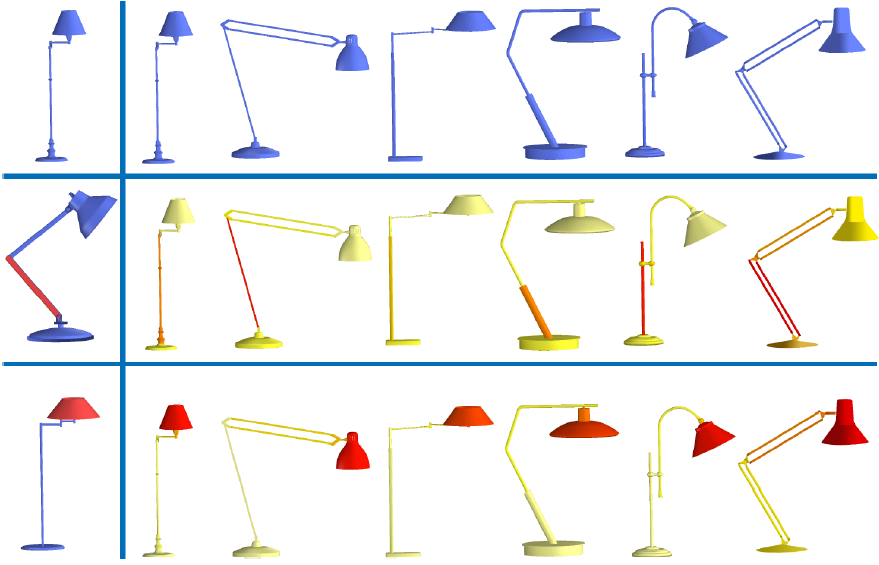 28
[Speaker Notes: As you can see, the FPC roughly reflect the semantic part correspondence]
Reproduction: Crossover
Two key problems:
Select proper subsets of parts
Assemble the selected parts
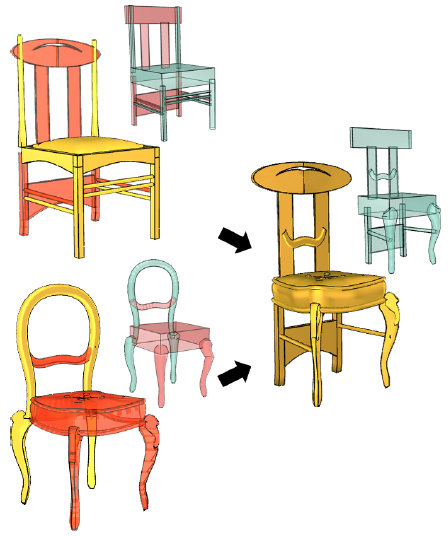 29
[Speaker Notes: With the fuzzy part correspondence in hand, let’s come back to the two problems:

Let’s first take a look at how to select proper subsets of parts]
Reproduction: Crossover
How to select the subsets of parts?
Avoid spatially large overlap

Preserve symmetry constraints

Cover all the semantic parts
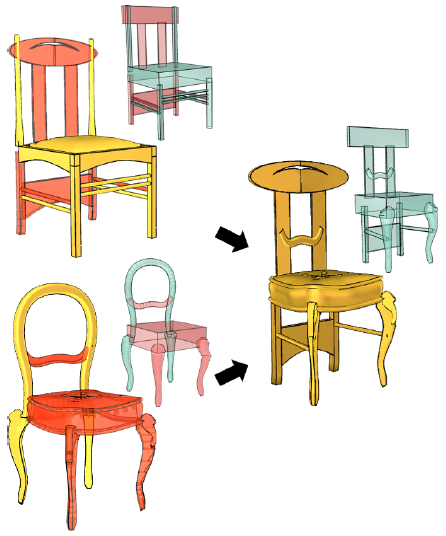 30
[Speaker Notes: To select the proper subsets to form a complete shape,

We consider three criteria:
First, the parts selected should not have large spatial overlap, to avoid duplication of parts. For example… This is achieved with the help of fuzzy part correspondence we just described.

Second, we preserve the symmetry constraints during selection, e.g., if a part is selected, its symmetric counterpart should also be selected.

Third, the parts selected from the two parents must collectively cover all the sematic parts. For more details about this criterion, please refer to the paper.]
Reproduction: Crossover
Two key problems:
Select proper subsets of parts
Assemble the selected parts
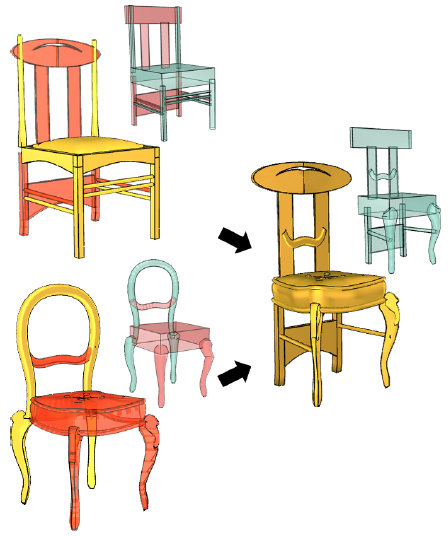 31
[Speaker Notes: Having selected the subsets of parts,

The next task is to assemble the selected parts to build a complete shape]
Reproduction: Crossover
Context-based part placement
Progressively place parts from source shape into target
Already placed parts serve as context/constraints
?
?
?
Target
Source
32
[Speaker Notes: This is achieved by context based part placement

Here is an example, the parts marked in red in both shapes are those selected to construct the new shape

We progressively place the selected parts in the source shape into the target

The already placed parts serve as context or constraints for the following parts.]
Reproduction: Crossover
Structure optimization
Preserve mutual relations inherited from parents
33
Target
Source
[Speaker Notes: During the placement, the parts are deformed to preserve the mutual relations inherited from the parents.]
Context-based part placement
34
[Speaker Notes: Here we show the whole process of the context based part placement]
Target
Source
Crossover controllers
Resulting controllers
Boundary controllers
Place boundary controllers
Place other controllers
35
[Speaker Notes: We first identify boundary parts in the source shape,

which are the parts that are not selected but neighboring to those selected parts, as shown in yellow

We first deform the boundary parts to fit their counterpart in target found by a fuzzy part correspondence which we have just described.

Then other parts are placed in the descending order of confidence, which is also computed based on fuzzy part correspondence]
Reproduction: Mutation
Part warping based on the controller setting
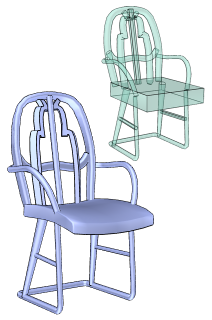 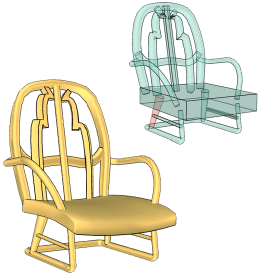 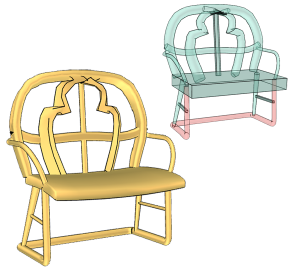 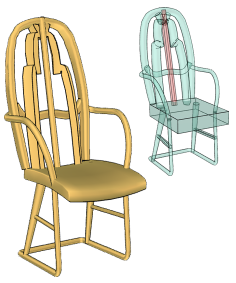 36
[Speaker Notes: OK, we have talked about crossover, one of the two reproduction operators. Now let’s take a look at the other one, mutation,

Mutation is achieved by part warping, which is rather easy to implement using controllers

Specifically, we randomly choose a controller and warp it, the deformation is propagated to all the other controllers in a structure-aware manner, resulting a warped shape]
Reproduction: Mutation
Deformation of a part is learned from the input set
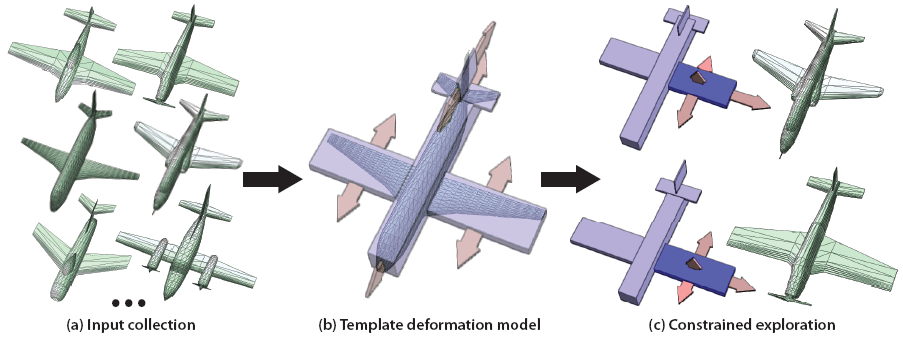 [Ovsjanikov et al. SIGGRAPH 2011]
37
[Speaker Notes: The allowed deformation of a part is sampled from a statistical model learned from the input set.]
Results
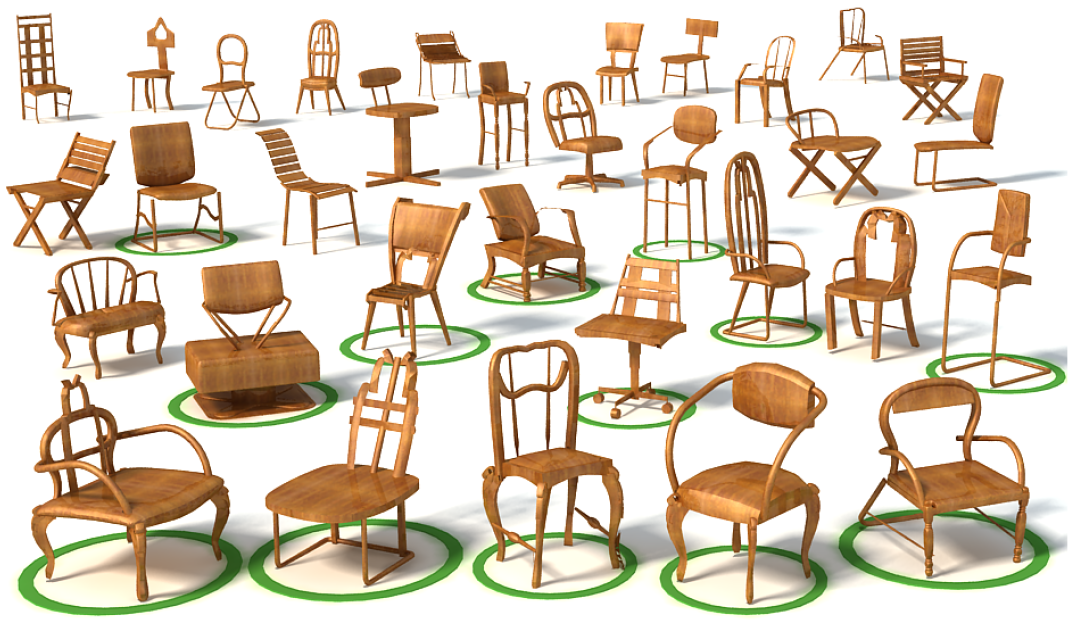 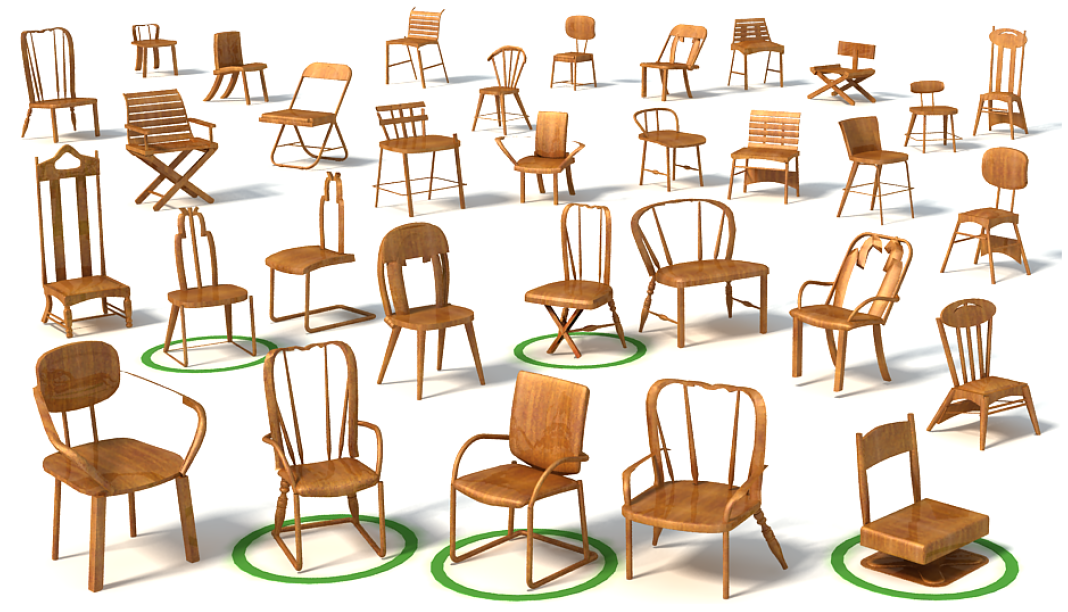 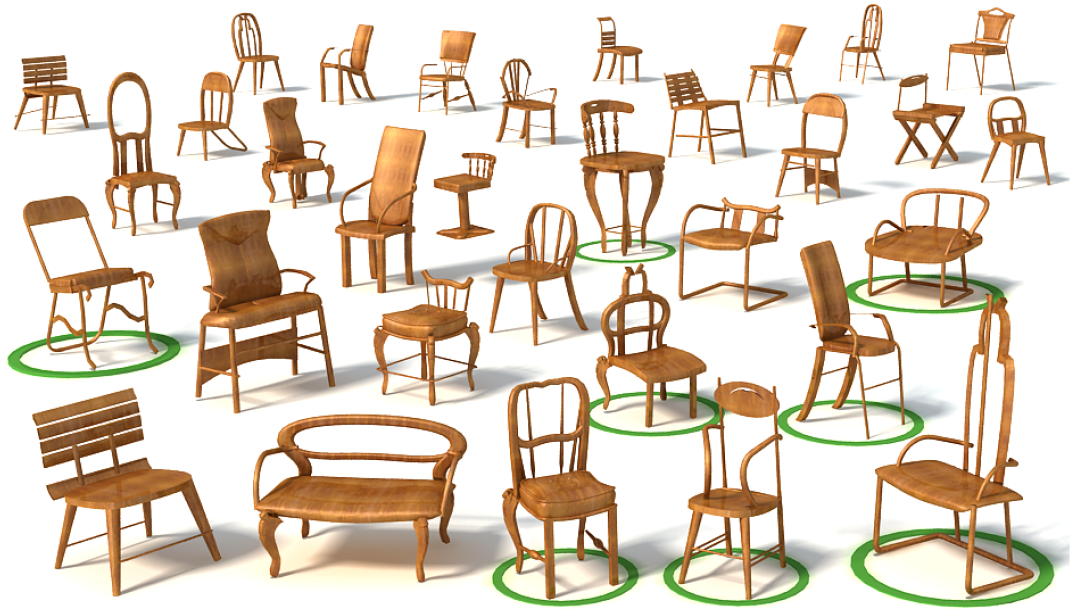 Chair set
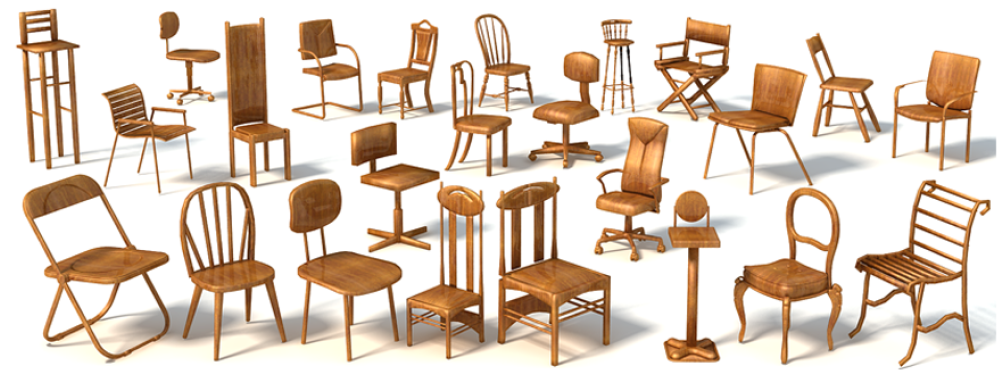 38
Input set
The 5th generation
The 10th generation
The 15th generation
[Speaker Notes: Now we show some results of set evolution

This is an input set of chairs

This is the chairs generated in the 5th gen … the shapes that are marked with a green circle are those recognized by our participants as unexpected

this is the result in the 10th gen … as you can see, there are indeed quite a few chairs with novel, yet meaningful structures]
Results
Candelabra set
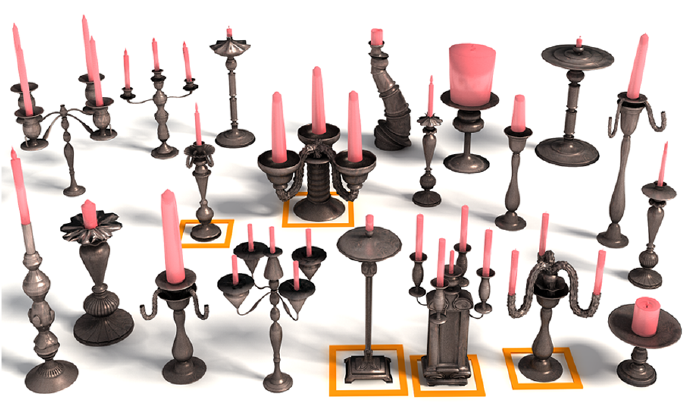 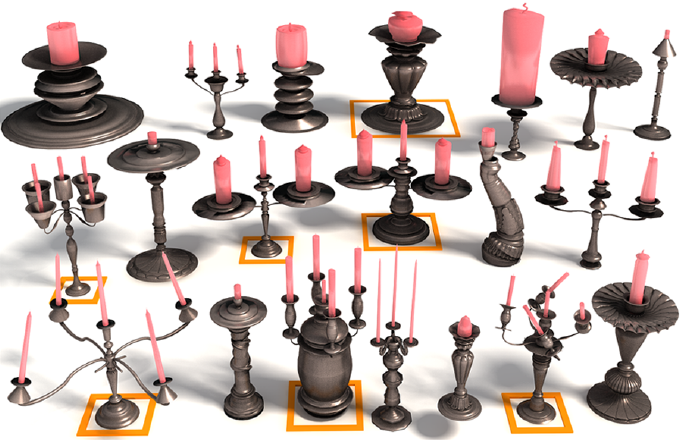 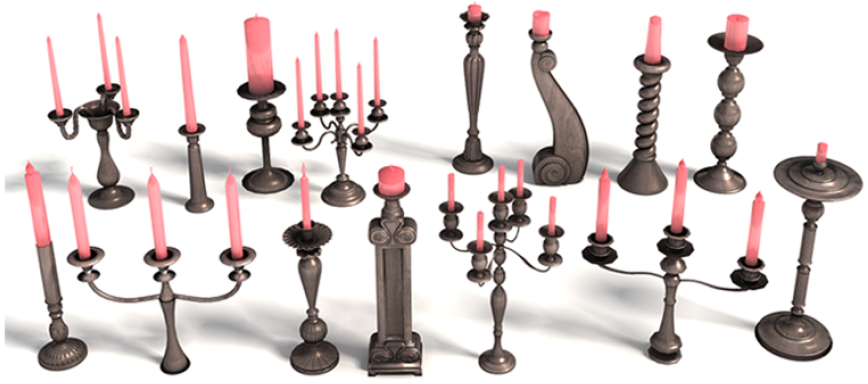 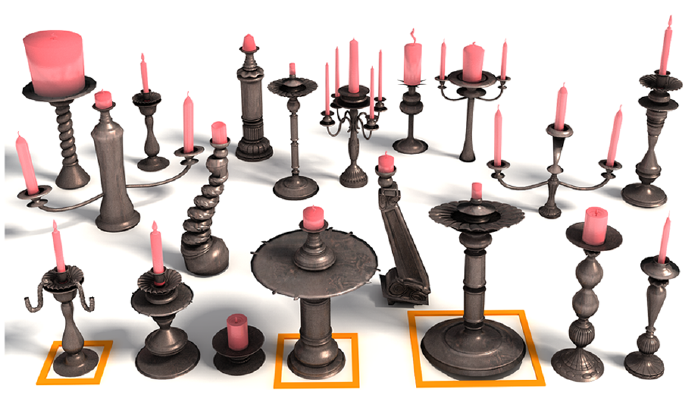 39
Input set
The 10th generation
The 5th generation
The 15th generation
[Speaker Notes: This is the candle set]
Results
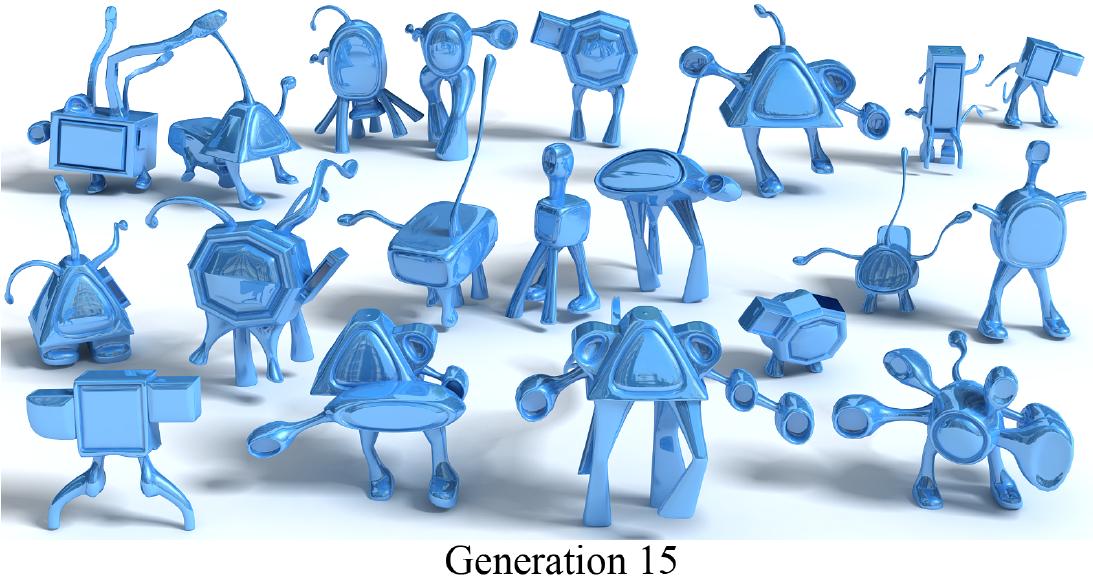 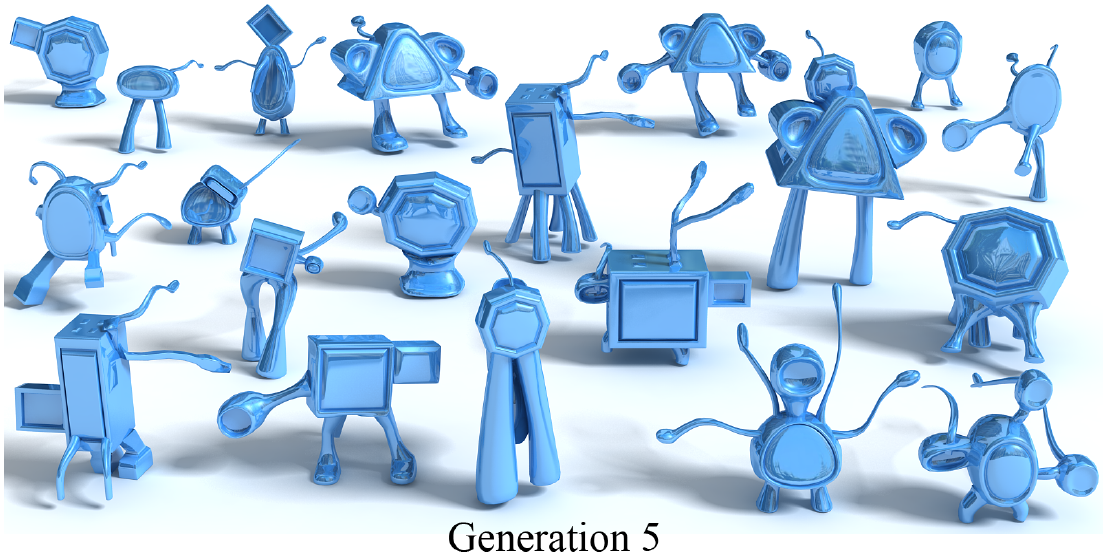 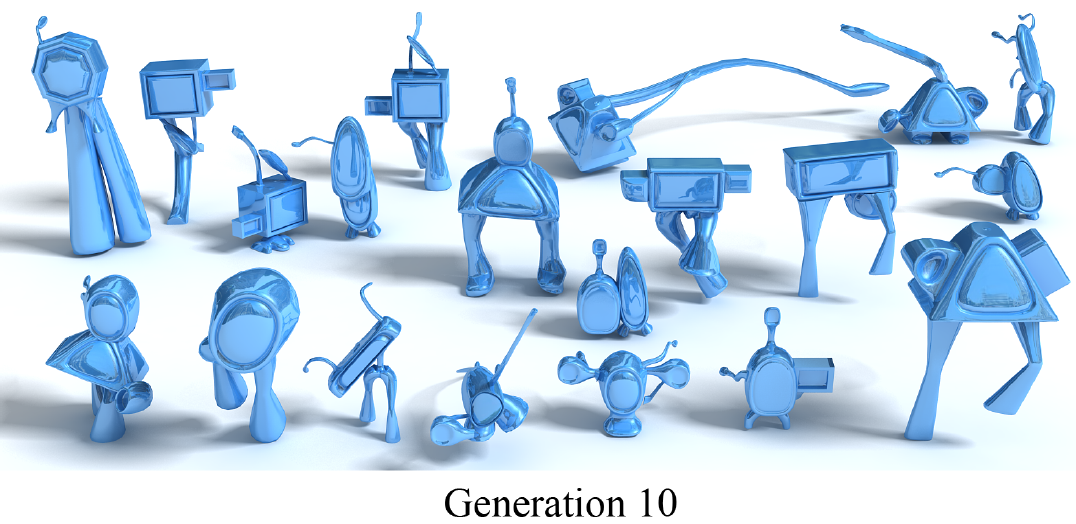 TV-alien set
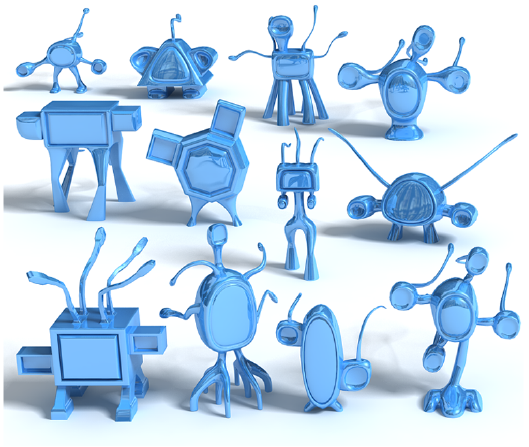 40
Input set
[Speaker Notes: Here we show an unfamiliar set. We asked our artist to model a set of creatures we call TV aliens as the input population and see if our method can generate something interesting

Here are the generated shapes, you may see, our method can indeed generate some creatures that are interesting, even funny looking but actually reasonable]
Results
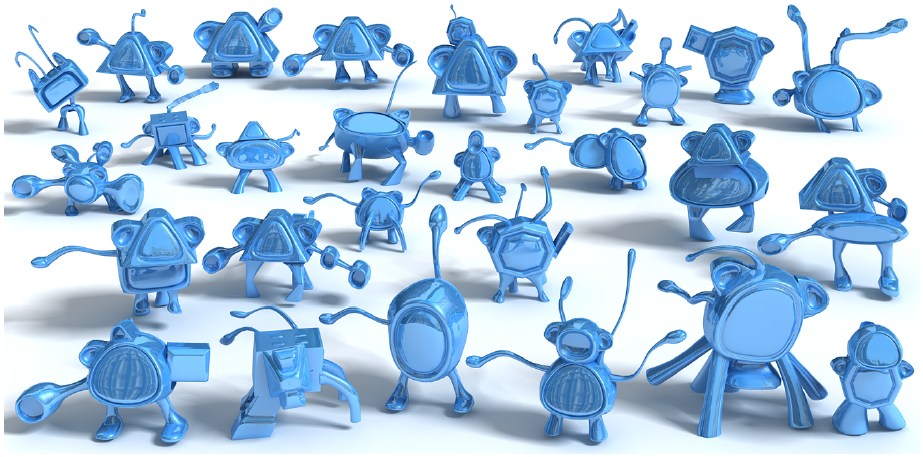 Elite set: cat-like creatures!
41
[Speaker Notes: If without diversity control, the evolution leads to an elite set when the user always liked creatures with a big head and short legs, we call them cat-like creatures]
Limitations
Reproduction operators
Limited by the underlying structure representation: part-based
Diversity
Limited to the shape signature
Unreasonable results
Heuristic nature of the part selection in crossover
42
[Speaker Notes: Still, our work has the following limitations,

First, our reproduction operators are limited by the underlying structure representation, currently it is simply a part recombination

Secondly, the diversity is measure by shape signature, more advanced measure can be employed

Thirdly, our method still can generate unreasonable results, mainly due to the heuristic nature of the part selection in crossover. Here learning a statistical model might be a good way out]
Discussions
Not evolution in the nature
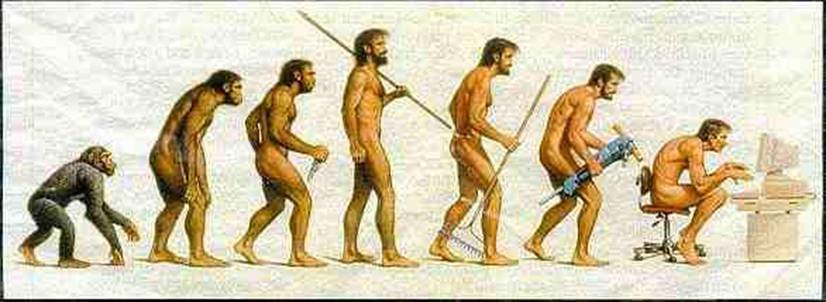 From primitive into advanced?
43
[Speaker Notes: We want to highlight that our set evolution is not an evolution from primitive shapes into advanced ones, like the evolution in the nature.

Developing such kind of evolution for 3d shapes might be interesting to investigate]
Discussions
Initialize with a sufficiently “developed” set
High-level structural information
Interesting direction: low level “shape DNA” that can evolve!
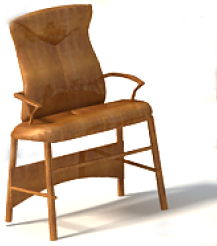 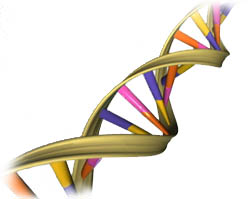 ?
44
[Speaker Notes: Another thing is that,

Our set evolution is initialized with a sufficiently “developed” set

Specifically, the shapes in the initial population have been pre-analyzed to possess high level structural information, such as part corr.

An interesting direction would be developing a low level shape DNA that can evolve, this way, the evolution would better conform to the conventional genetic algorithm

and may be able to generate even more unexpected shapes]
Discussions
Possible future works:
Evolving sets belonging to different but relevant classes?
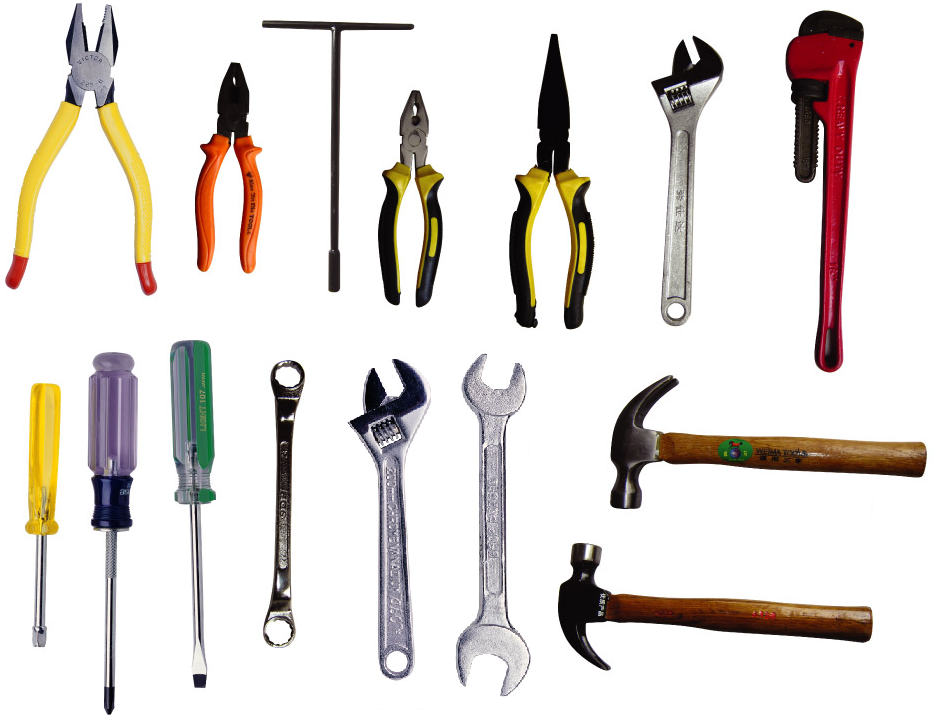 co-evolution?
45
[Speaker Notes: Another possible future direction is evolving sets of shapes belonging to different but relevant semantic classes

For example, can we evolve a set of tools so that they together fulfill some kind of task? 

This may be correlated to the notion of co-evolution]
Thank you!
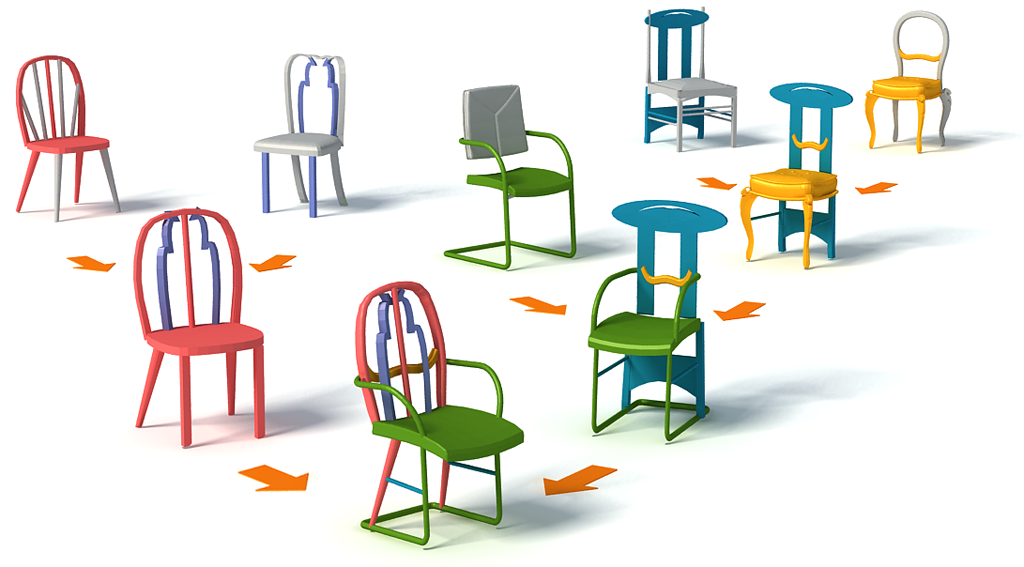 46
[Speaker Notes: With that, thank you for your attention.]
A preliminary user study
Diversity control over unexpectedness
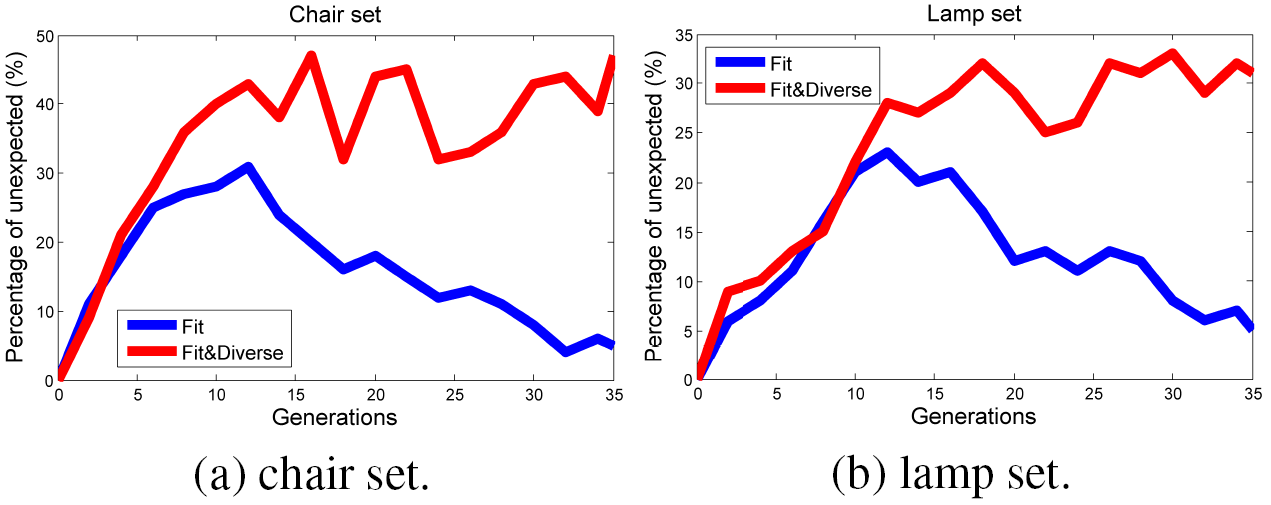 47
[Speaker Notes: Here is the effect of diversity control over the unexpectedness of the shapes created in various generations

The unexpectedness is rated by a group of users

The plots show that without diversity control, the unexpectedness does decline over the generations]
Statistics & timings
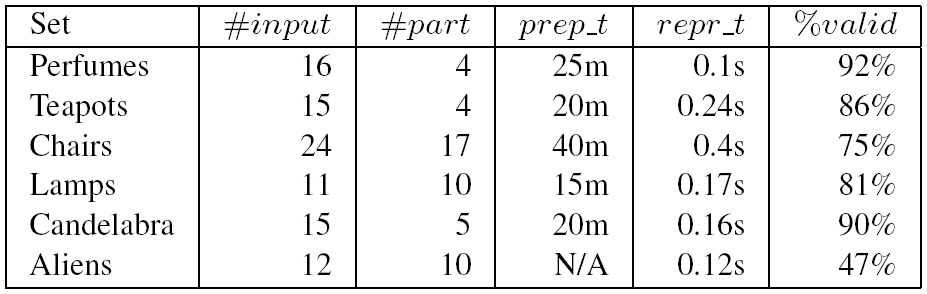 48
[Speaker Notes: The input population usually contains tens of shapes

The reproduction of one shape takes about less than a second

Our reproduction can sometimes produce invalid shapes, the last column reports the percentage of valid. As you can see, the more complex the structure of the shape class, the less percentage of validness we get. The validness is rated by the a group of users, since automatic evaluation of validness of a man-made shape is rather challenging.]
Diversity control
Background set

# = 120
Background set
Foreground set

# = 40
Foreground set
80%
Reproduction
15%
5%
Generation i
Generation i+1
2012-8-7
49
[Speaker Notes: Let’s take a look at the flows between the two sets from one generation to the next.

The foreground usually maintains 40 models and the background contains 120

The foreground set breeds into the next generation through reproduction. 

So in the next generation, the foreground set is composed of the shapes 80% from reproduction, 15% from the previous generation, and 5% from the background set.

The background set is composed of shapes both from reproduction and from itself in the previous generation.]
Compare to [Kalogerakis et al., 2012]
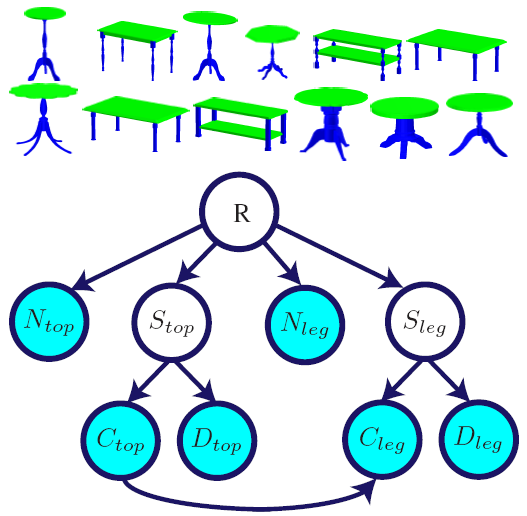 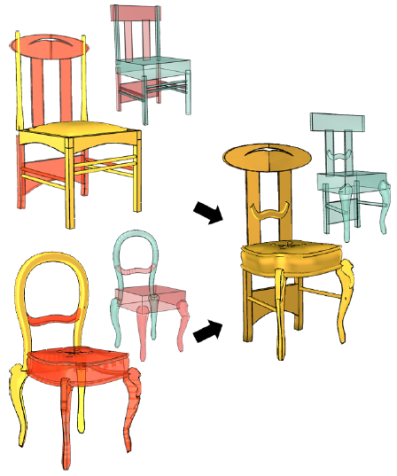 50